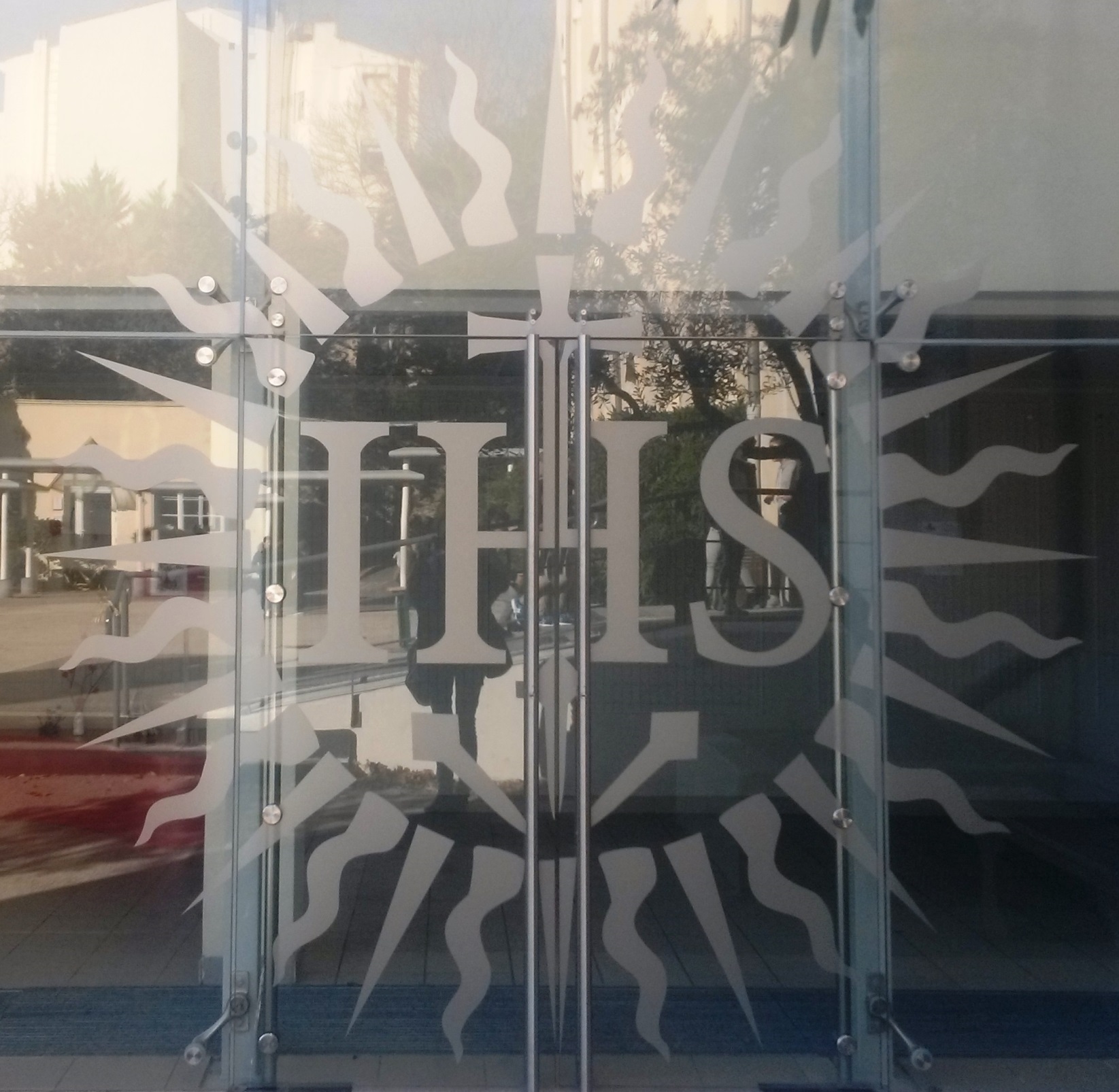 Enseignement de spécialité :

Humanités, littérature et philosophie
Humanités : 
le mot évoque
une tradition littéraire et philosophique
qui va de l’Antiquité 
à nos jours
et qui est porteuse 
du grand mouvement humaniste.
Humanités : 
le mot évoque 
des pratiques pédagogiques dynamiques fondées sur 
l’argumentation, 
le débat 
et la maîtrise de l’art oratoire.
Ce qui est étonnant, 
lorsqu’on se penche sur 
« les textes de cette grande tradition 
littéraire et philosophique », 
c’est leur modernité, 
leur diversité, 
leur pertinence, 
…la Vie qui les habite !
Ce qui est étonnant, 
C’est aussi la force d’inspiration dont ils sont porteurs encore aujourd’hui 
et qui permet 
de rêver, de réfléchir
de créer et d’agir 
dans le monde contemporain !
Le programme ?
1ère 	
sem.1 : Les pouvoirs de la parole
sem. 2 : Les représentations du monde

Tale 	
sem. 1 :  La recherche de soi
sem. 2 : Expériences contemporaines
Pour la mise en œuvre de ce programme, apparaîtra 
l’originalité de la pédagogie jésuite 
fondée sur une expérimentation active 
qui rend l’enseignement 
plus accessible, 
plus percutant, 
et plus intéressant pour l’élève.
Quelques propositions :
Débats
Ateliers d’écriture
Théâtre
Rencontre de personnalités
Evénements culturels
Animations artistiques
Etc.
Les objectifs ?
La préparation de l’épreuve de spécialité pour le bac
La préparation du grand oral du nouveau bac
La préparation des différents types d’épreuves littéraires du post-bac
L’objectif de la réforme : 
diversifier les parcours pour diversifier les personnalités.
- Vous avez besoin d’une solide culture générale pour les concours ?
- Vous voulez faire du droit ?
- Vous rêvez de Polytechnique, d’une école d’ingénieur ou d’architecture ?
- Vous voulez faire médecine ?
On vous encourage à suivre la spécialité « Humanités » 
…au moins un an !
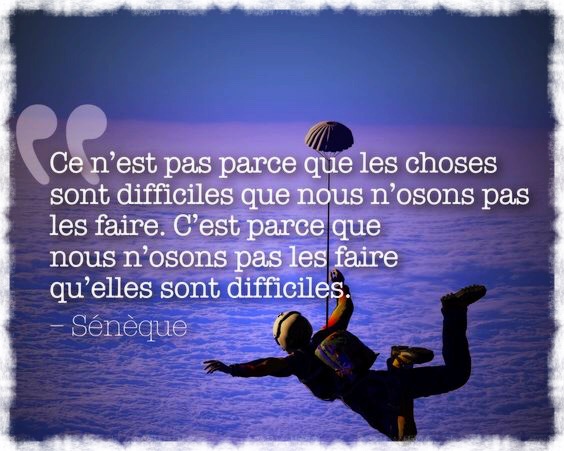